Гражданский бюджет Отдела сельского хозяйства Коксуского районаисполнение бюджета на 2019 год
село Балпык би 2019г.
Исполнение бюджета
ГУ “Отдел сельского хозяйства Коксуского района” 
на 2019 год
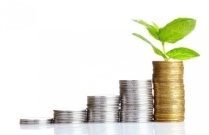